Breathe out… 1… 2… 3… 4…
Breathe…
Breathe in… 1… 2… 3… 4…
Breathe in… 1… 2… 3… 4…
Breathe out… 1… 2… 3… 4…
Relaxation Menu
Relax in the bean bag
Pretend to be a Turtle! Go into your shell
Slowly count to 10
Squeeze my hand 7 times
Take 5 square breaths
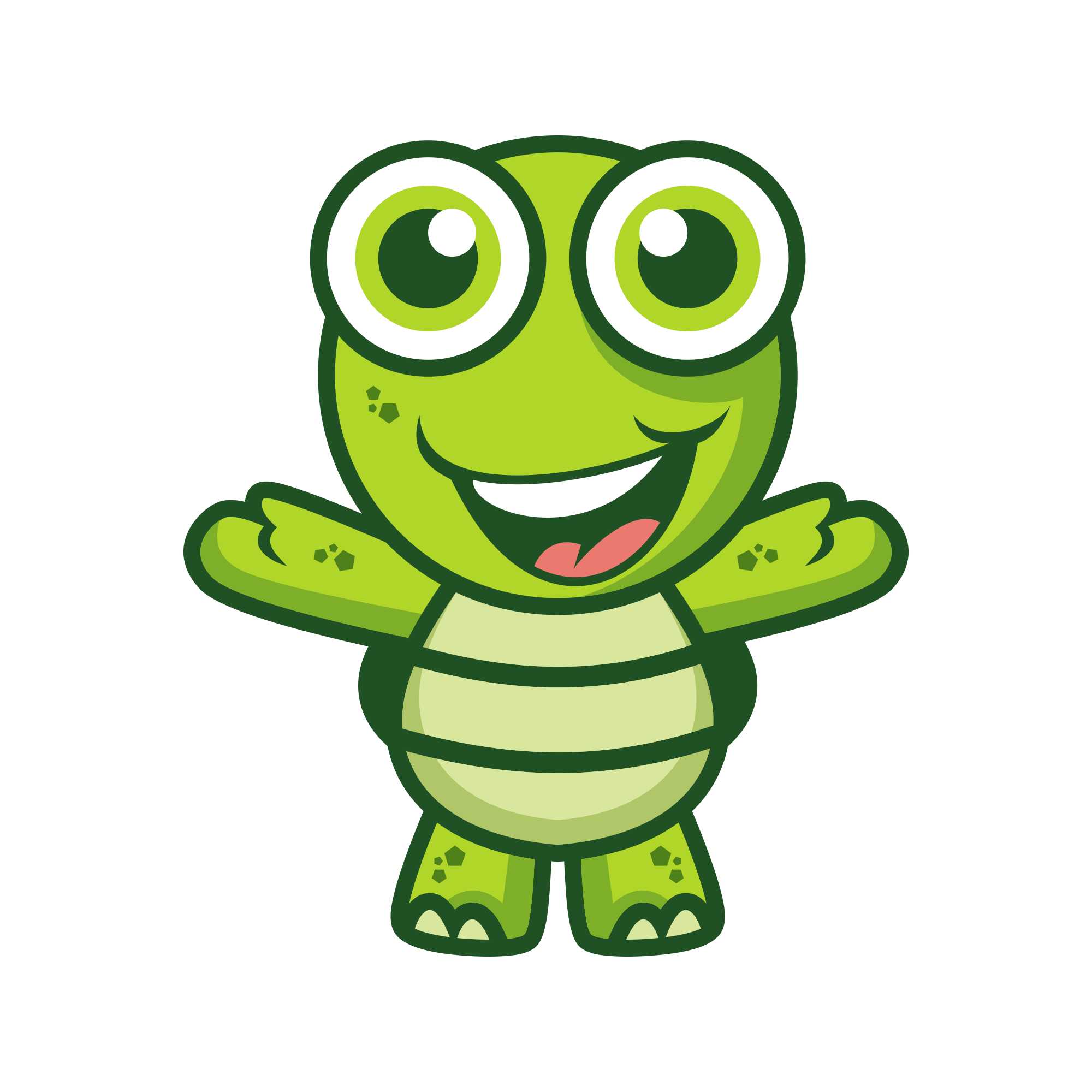 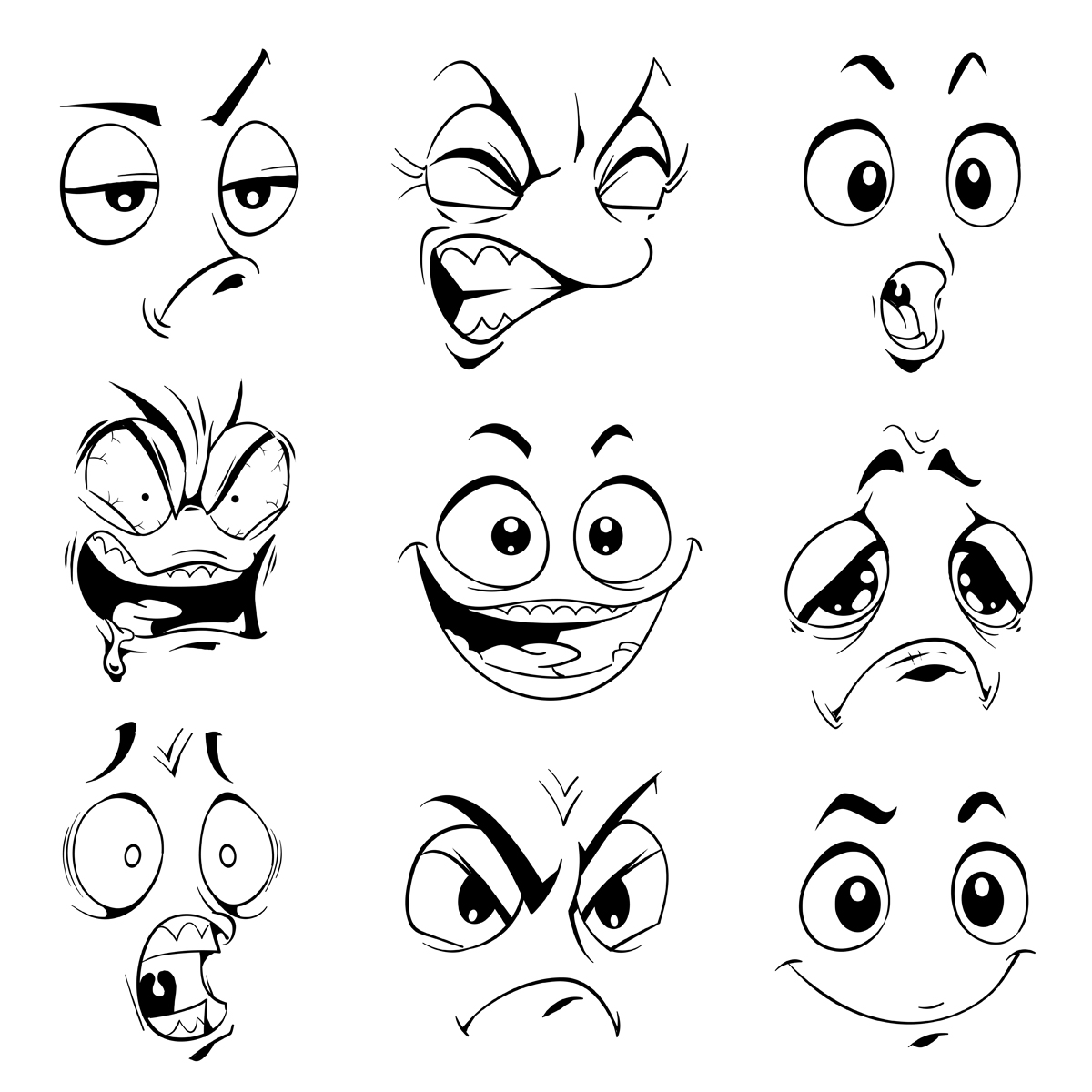 HAPPY
EXCITED
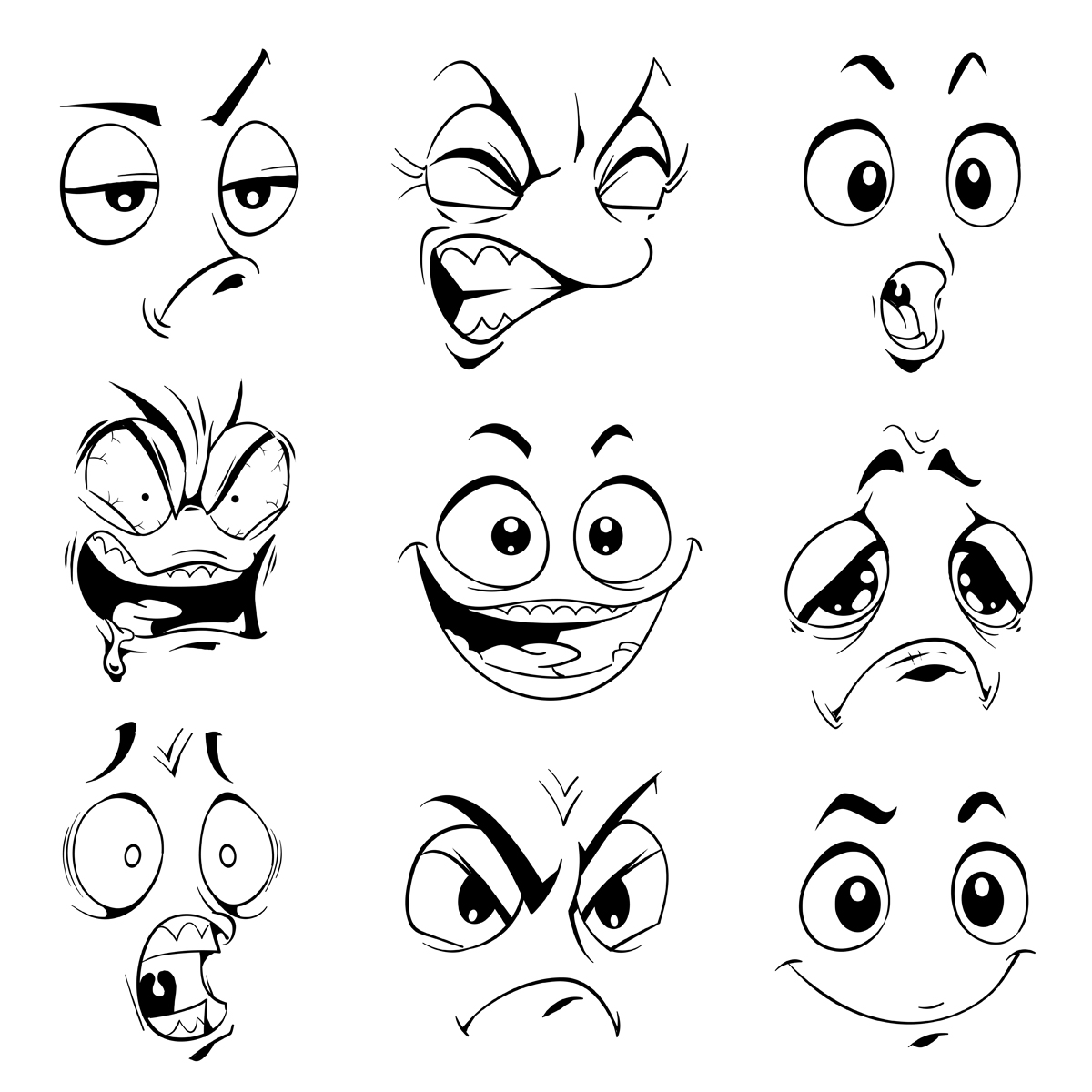 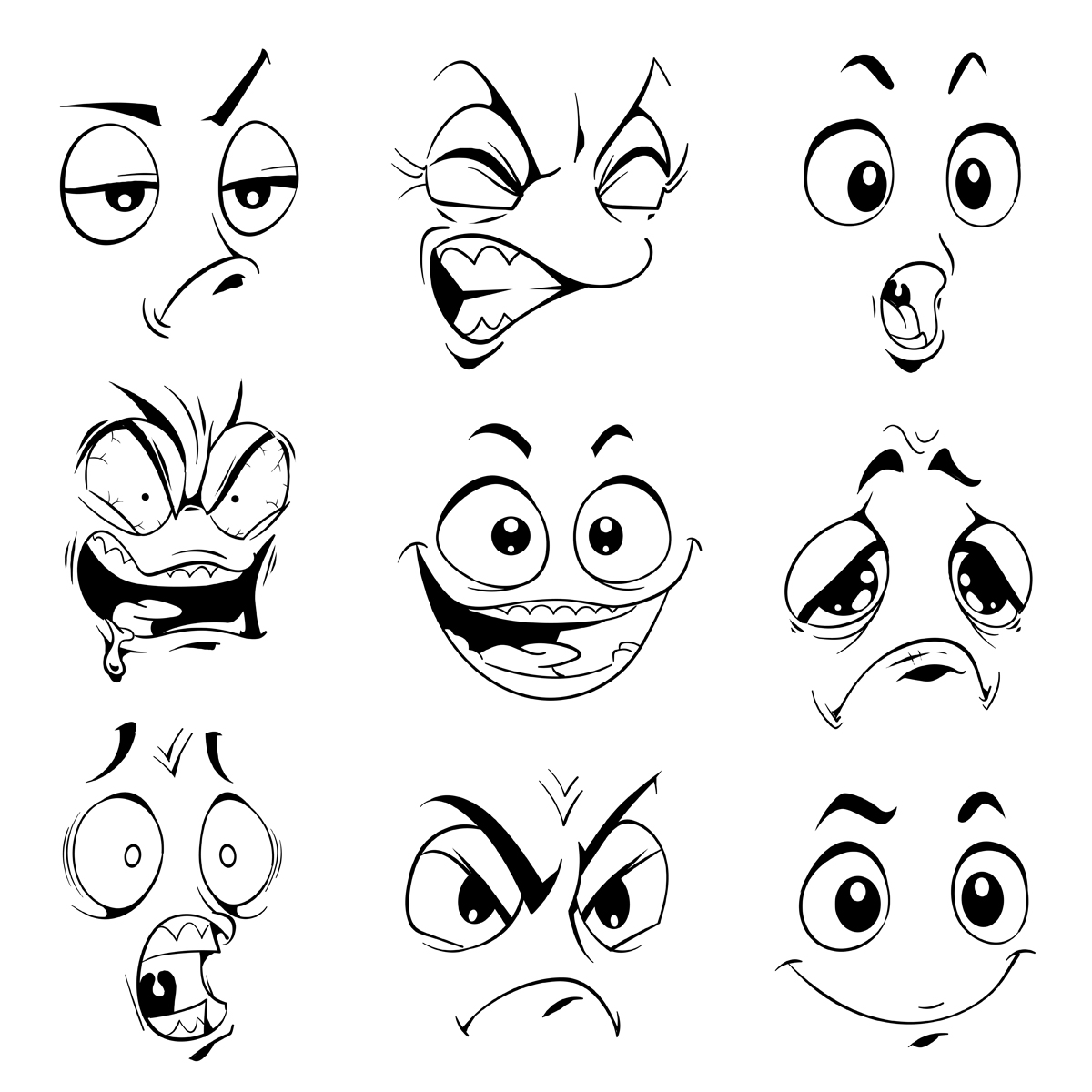 SAD
SCARED